মালটিমিডিয়া ক্লাসে সবাইকে সু-স্বাগতম
পরিচিতি
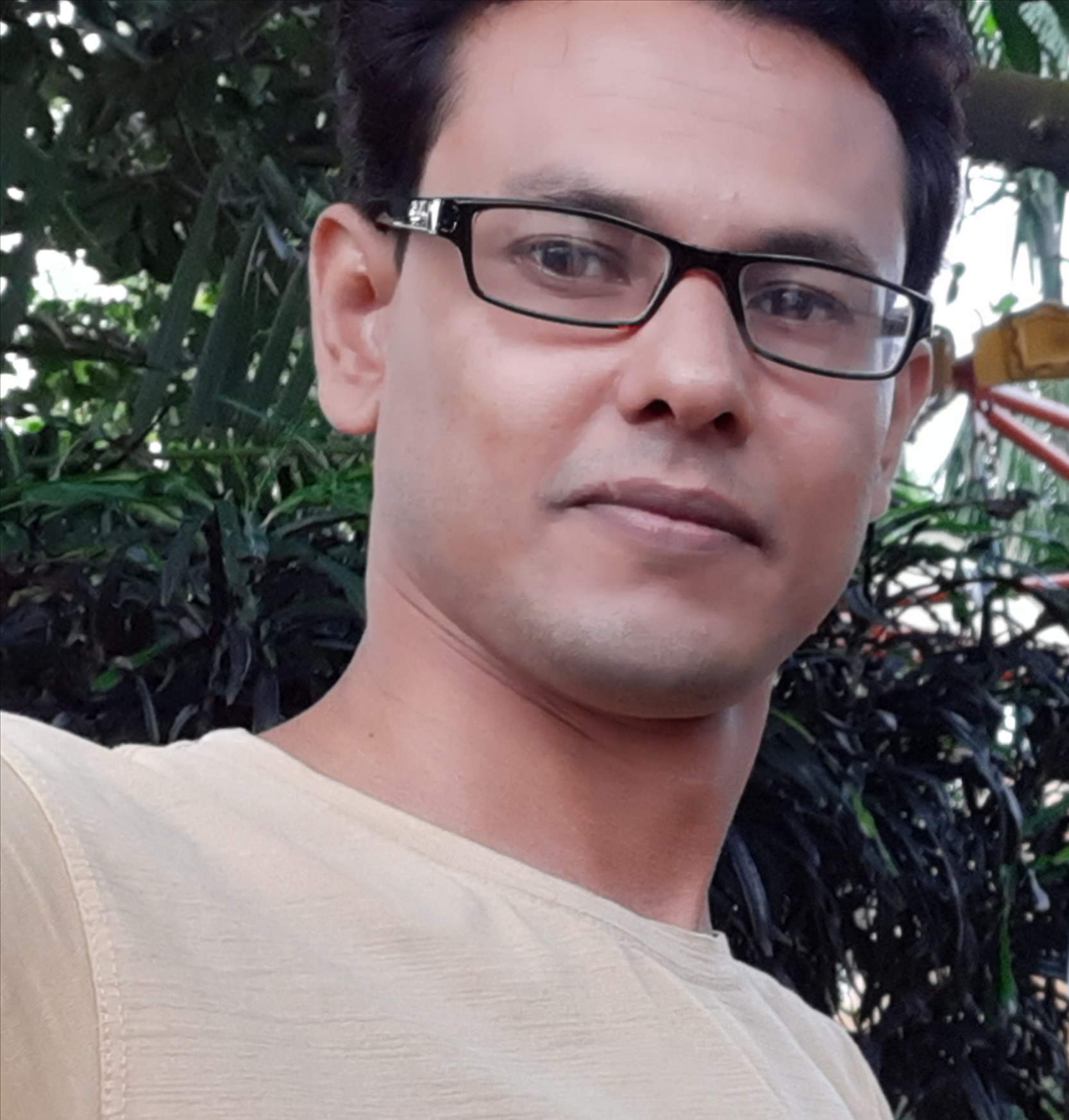 নামঃফেরদৌস ওয়াহিদ 
সহকারী শিক্ষক(বিজ্ঞান)
মাধবপুর পাইলট উচ্চ বিদ্যালয় 
মাধবপুর হবিগঞ্জ 
মোবাইলঃ০১৭১০১৯৬৪০২ 
ইমেইলঃferdauswahid402@gmail.com
শ্রেণীঃ নবম 
শিক্ষার্থী সংখ্যাঃ ৩০ জন 
বিষয়ঃ রসায়ন বিজ্ঞান
অধ্যায়ঃ একাদশ 
পাঠঃ খনিজ সম্পদ;জীবাশ্ম
সময়ঃ ৪০ মিনিট
H
C
এটি কী?
এটি কী?
হাইড্রোজেন ও কার্বন দ্বারা গঠিত যৌগকে কী বলে?
হাইড্রোকার্বন
আমাদের আজকের বিষয়
হাইড্রোকার্বন
আজকে শিক্ষার্থীরা যা যা শিখবে-------
হাইড্রোকার্বনের ধরন ও শ্রেণিবিভাগ ব্যাখ্যা করতে পারবে।
সমগোত্রীয় শ্রেণি ব্যাখ্যা করতে পারবে। 
সম্পৃক্ত হাইড্রোকার্বন(অ্যালকেন) ব্যাখ্যা করতে পারবে।
হাইড্রোকার্বনগুলো কি একই ধরণের?
এদের মধ্যে কার্বন ও হাইড্রোজেনের সংখ্যা কেমন?
হাইড্রোকার্বন দুই ধরণের হয়ে থাকেঃ  অ্যালিফেটিক হাইড্রোকার্বন ও অ্যারোমেটিক হাইড্রোকার্বন।
অ্যালিফেটিক হাইড্রোকার্বনঃ
অ্যালিফেটিক অর্থ হলো চর্বিজাত। তাহলে চর্বি থেকে যে হাইড্রোকার্বন পাওয়া যায় তাকে অ্যালিফেটিক হাইড্রোকার্বন বলে।
অ্যালিফেটিক হাইড্রোকার্বন দুই রকম হয় যথা- 
মুক্ত শিকল ও বদ্ধ শিকল অ্যালিফেটিক হাইড্রোকার্বন।
মুক্ত শিকল অ্যালিফেটিক হাইড্রোকার্বনঃ
যে সকল হাইড্রোকার্বনের কার্বন শিকলের দুই প্রান্তের কার্বন দুইটি মুক্ত অবস্থায় থাকে।তাদের মুক্ত শিকল অ্যালিফেটিক হাইড্রোকার্বন বলে।
বদ্ধ শিকল অ্যালিফেটিক হাইড্রোকার্বনঃ
এ জাতীয় হাইড্রোকার্বনের কার্বন শিকলের দুই প্রান্তের কার্বন পরস্পর যুক্ত হয়ে একটি বলয় বা চক্র গঠন করে। তাদের বদ্ধ শিকল অ্যালিফেটিক হাইড্রোকার্বন বলে।
বদ্ধ শিকল অ্যালিফেটিক হাইড্রোকার্বন দুই রকম হয়- সম্পৃক্ত ও অসম্পৃক্ত বদ্ধ শিকল অ্যালিফেটিক হাইড্রোকার্বন।
সাইক্লোপ্রোপেন
সাইক্লোপ্রোপিন
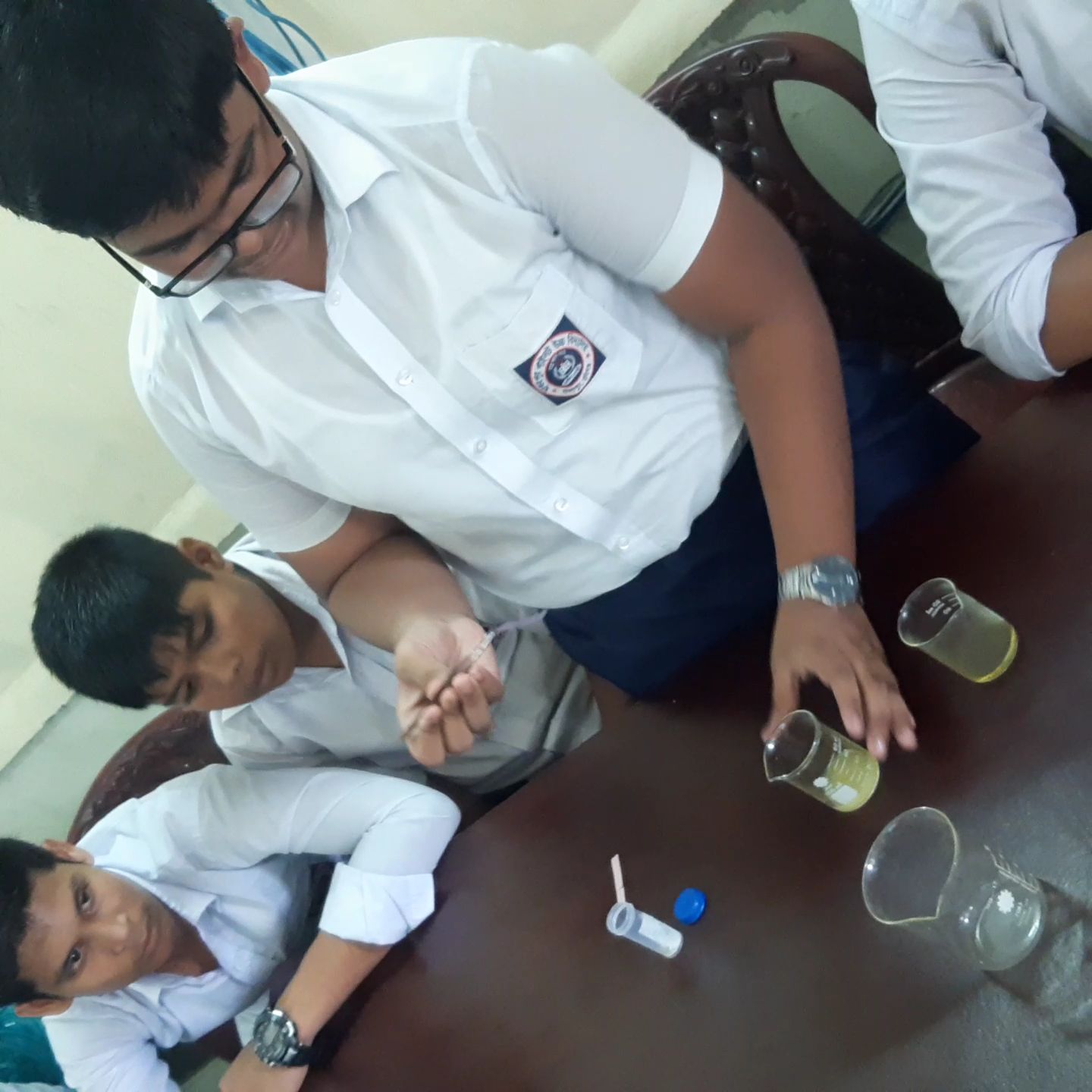 একক কাজঃ
সময়ঃ ৫ মিনিট
হাইড্রোকার্বন কী? হাইড্রোকার্বনের প্রবাহ চিত্র ব্যাখ্যা কর।
এই হাইড্রোকার্বন গুলোর কার্যকরী ধর্ম একই হওয়ার কারণে তাদের ভৌত ও রাসায়নিক ধর্মের অনেক মিল থাকে তাই তারা একই শ্রেণিভুক্ত। তাদের সমগোত্রীয় শ্রেণি বলে। তাদের সাধারণ সংকেত দ্বারা প্রকাশ করা যায়।
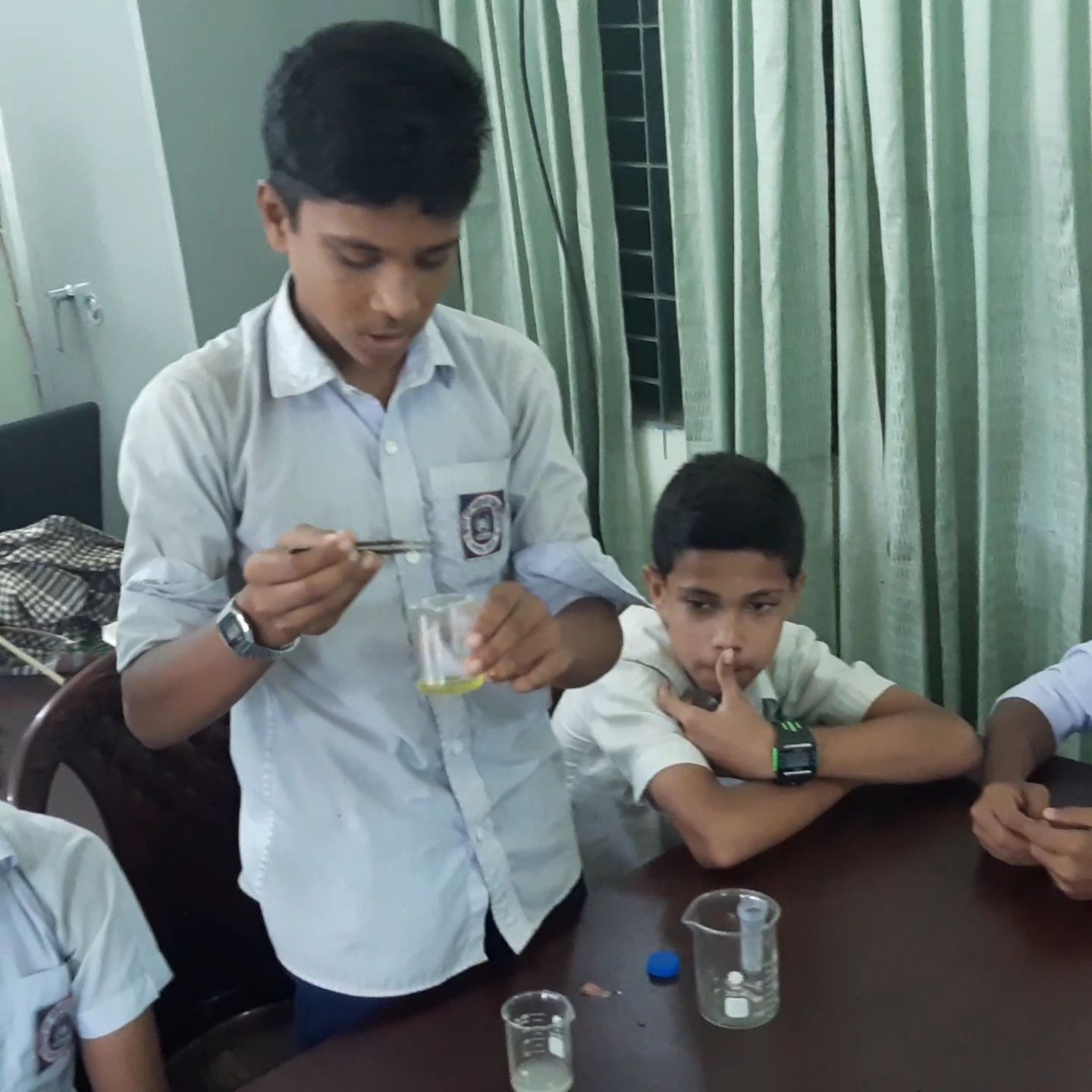 একক কাজঃ
সময়ঃ ১০ মিনিট
সমগোত্রীয় শ্রেণি কাকে বলে? সমগোত্রীয় শ্রেণির সংকেত গুলো কী কী?
মিথেন
প্রোপেন
এ গুলোকে সম্পৃক্ত হাইড্রোকার্বন বা অ্যালকেন বলে।
যে সকল হাইড্রোকার্বনের কার্বন শিকলে কার্বন-কার্বন একক বন্ধন বিদ্যমান তাদের অ্যালকেন বলে।
এক কার্বন বিশিষ্ট অ্যালকেনকে মিথেন, দুই কার্বন বিশিষ্ট অ্যালকেনকে ইথেন 
  তিন কার্বন বিশিষ্ট অ্যালকেনকে প্রোপেন বলে।
অ্যালকেন গুলো রাসায়নিকভাবে নিষ্ক্রিয় । তাই এদের প্যারাফিন বলে। প্যারাফিন মানে হলো আসক্তিহীন।
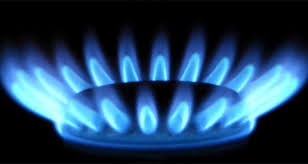 অ্যালকিন বা অ্যালকাইন থেকে অ্যালকেন প্রস্তুতিঃ
ডিকার্বক্সিলেশন বিক্রিয়া থেকেঃ 
ক্যালসিয়াম অক্সাইডের উপস্থিতিতে সোডিয়াম ইথানয়েটকে সোডিয়াম হাইড্রোক্সাইডের সাথে উত্তপ্ত করলে মিথেন এবং সোডিয়াম কার্বনেট পাওয়া যায়।একে ডিকার্বক্সিলেশন বিক্রিয়া বলে।
অ্যালকেন
অ্যালকেনে গলনাঙ্ক স্ফুটনাঙ্ক এবং ভৌত অবস্থা এদের কার্বন সংখ্যার উপর নির্ভর করে।
কার্বন সংখ্যা পরিবর্তন হলে এদের ভৌত অবস্থা পরিবর্তন হয়।
১ থেকে ৪ কার্বন বিশিষ্ট অ্যালকেন গ্যাসীয়।
৫ থেকে ১৫ কার্বন সংখ্যা বিশিষ্ট অ্যালকেন তরল।
অ্যালকেনের কার্বন সংখ্যা ১৬ এর উপরে হলে তারা কঠিন হয়।
অ্যালকেনের রাসায়নিক ধর্মঃ
ক্লোরিনের সাথে বিক্রিয়াঃ 
অতিবেগুনি আলোর উপস্থিতিতে মিথেনের সাথে ক্লোরিন মিশ্রিত করলে টেট্রাক্লোরো মিথেন উৎপন্ন হয়।
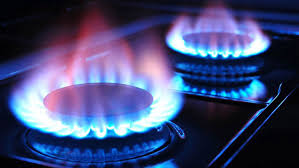 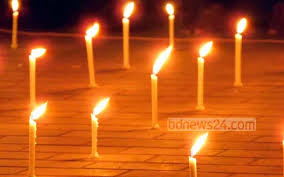 অ্যালকেন অক্সিজেনের সাথে বিক্রিয়া করে কার্বন ডাই-অক্সাইড, পানি এবং তাপশক্তি উৎপন্ন করে।
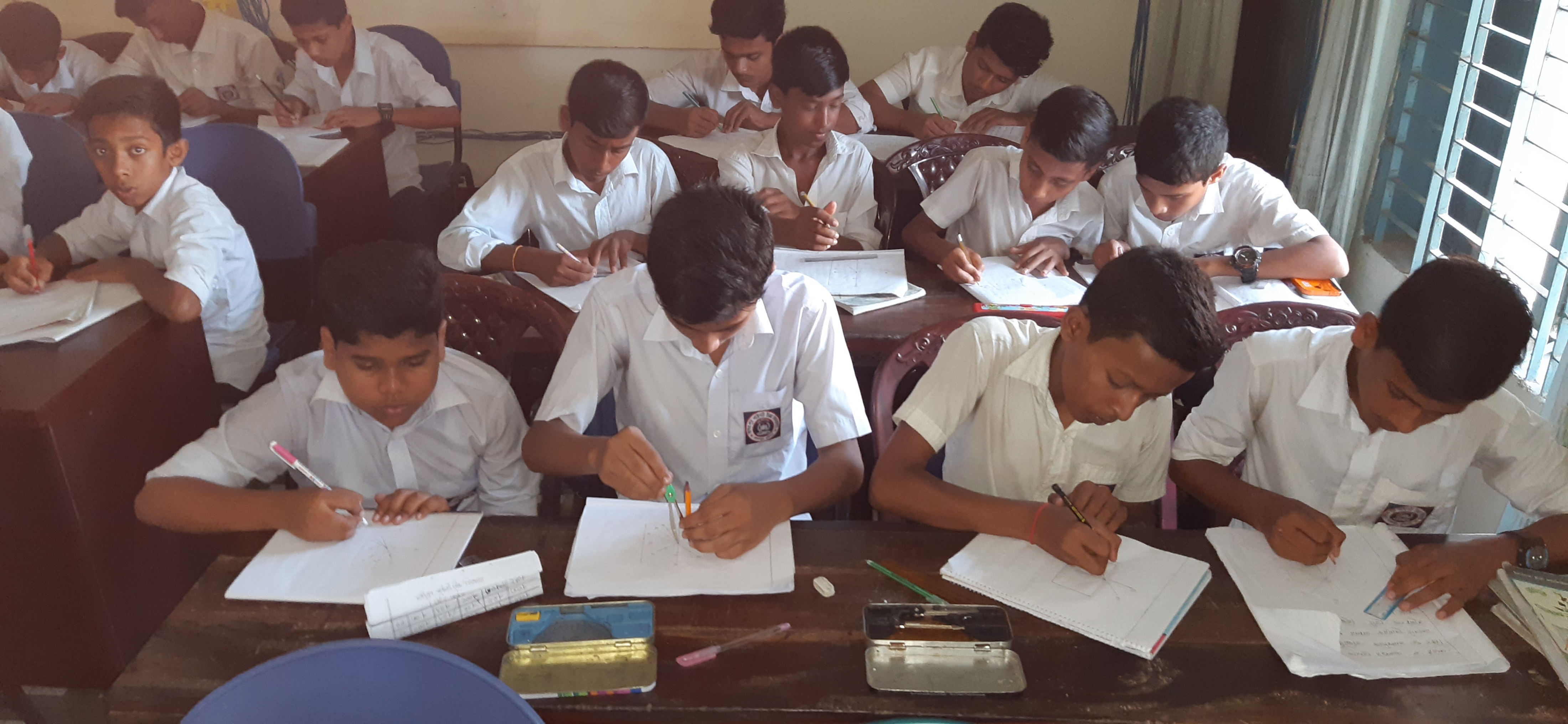 সময়ঃ ১০ মিনিট
দলীয় কাজঃ
ক্লোরিনের সাথে অ্যালকেনের বিক্রিয়া সমীকরণসহ ব্যাখ্যা কর।
মূল্যায়ণঃ
হাইড্রোকার্বন কাকে বলে?
হাইড্রোকার্বন কয় প্রকার?
অ্যালিফেটিক হাইড্রোকার্বন বলতে কী বুঝায়?
মুক্ত শিকল হাইড্রোকার্বন কাকে বলে? 
অসম্পৃক্ত মুক্ত শিকল হাইড্রোকার্বন কাকে বলে?
বেনজিন কি জাতীয় হাইড্রোকার্বন?
অ্যালকেন কাকে বলে?
অ্যালকেনের সাধারণ সংকেত কী?
অ্যালকেন অক্সিজেনের সাথে বিক্রিয়া করে কী তৈরি করে?
ধন্যবাদ